Em. O. Univ.-Prof. Dr. Branko Tošović
Institut für Slawistik der Karl-Franzens Universität Grazhttp://www-gewi.kfunigraz.ac.at/gralisbranko.tosovic@uni-graz.at
Andrićeva Sunčana stranaUvodna riječ
11. Međunarodni simpozijum
„Andrićeva Sunčana strana“
 (Herceg Novi, 11–14. oktobar 2019)
http://www-gewi.uni-graz.at/gralis/projektarium/Andric/Symposium11.html
Suorganizator Opština Herceg Novi
5
2
Teme
90 prihvaćenih tema
Program: 58 referata
	46 direktnih izlaganja
	12 indirektnih izlaganja (preko Skype)
3
Zemlje (15) 
AustrijaBosna i HercegovinaBugarskaCrna GoraGrčkaHrvatskaItalija
MakedonijaNjemačkaPoljskaRumunijaRusijaSrbijaTurskaUkrajina
4
Gradovi (36)
AtinaBečBeogradBihaćBijeljinaBukureštGracIstambulKijevKragujevac
RumenkaRuseSagardSkopjeSofijaSomborSremski 
  KarlovciŠumen
TorinoTravnik
TuzlaVinkovciVrbasZadarZagrebZemun/Batajnica
MoskvaMostarNikšićNišNovi SadObrenovacOsijekPodgoricaPoznanjProkuplje
5
Teme
1) Andrićev nezavršeni roman Na sunčanoj strani
2) Sunce, svjetlost i Jadran u Andrićevom stvaralaštvu
3) Ivo Andrić i Herceg-Novi, Crna Gora i Njegoš
6
Nezavršeni roman Na sunčanoj strani
Prvi put štampano 1994. u izdanju Matice srpske, Novi Sad.
Andrić, Ivo. Sabrana dela u 20 tomova, tom 8: Na sunčanoj strani. Beograd –  Podgorica: Nova knjiga – Štampar Makarije, 2011.  173 s.
7
Duža nego šira, tamnička soba sa deset postelja imala je dva velika prozora okrenuta pravo ka istoku. Ti prozori su, upravo zato što su otvarali slobodan vidik na predgrađe, imali ne samo obične rešetke, deblje od muškog palca, nego su bili zastrti i naročitom čeličnom, gusto pletenom mrežom. Ta mreža nije mogla da spreči da svako jako jutarnje sunce baci dva duga i široka ćilima malo prigušene svetlosti preko poda, postelje i protivnog zida. Ta blagodat i taj raskoš trajali su sve do pred podne. Tada su sunčevi ćilimi počinjali naglo da se skupljaju i skraćuju, kao da ih neko izvlači. A kad bi sunce stizalo na zenit, i poslednji krajičak svetlosne prostirke izmileo bi ispod rešetaka i nestao negde u sunčanoj svetlosti, razlivenoj po slobodnom delu nepoznatog grada kao što dva potoka nestaju u moru. [Početak]
8
Fascikla
Na sunčanoj strani (Galus); dve glave završene, ostalo u zabeleškama (Đukić Perišić 2011: 157).
Fragmenti zamišljene cjeline
9
1. Iskušenje u ćeliji broj 38 (1924)
2. Zanos i stradanje Tome Galusa (1934)
3. Prokleta istorija (1934)
4. Na sunčanoj strani (1952)
5. Sunce (1960) 
6. U ćeliji broj 115 (1960)
7. Postružnikovo carstvo (1960)
10
Andrićeva kuća
11
Kad smo razmišljali o tome gde bismo na moru sagradili štogod kućice za odmor, Milica i ja smo se lako odlučili za Bokokotorski zaliv. Najviše nas je privuklo sunce. Kad god bih se našao dole, setio bih se one bosanske poslovice: „U suncu je sedam berićeta, a u kiši samo jedan!“ →
12
Meni je bilo lepo u Herceg-Novom. Za vedrih dana, sa balkona svoje kuće često sam gledao Njegoševu kapelu na Lovćenu i razmišljao o crnogorskom vladici. […] O Boku Kotorsku otimali su se Mlečani, Turci, Španci, Rusi, Austrijanci... Kako i ne bi o takvu lepotu! (Jandrić 1982: 141–142).
13
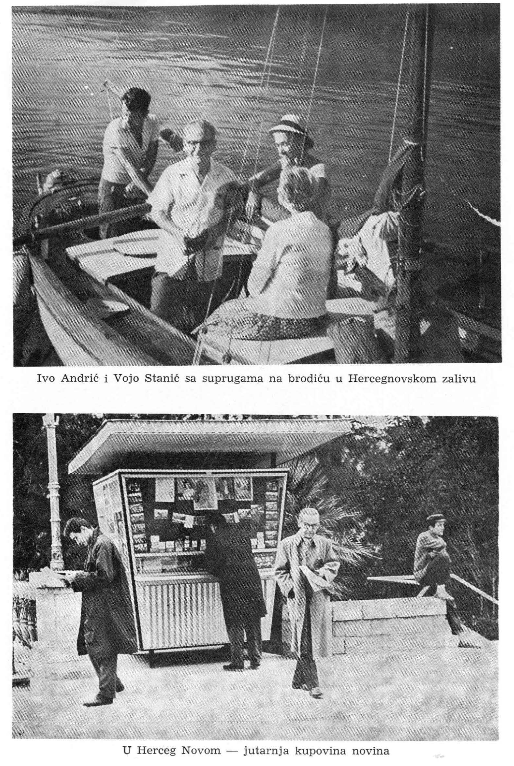 14
Nekoliko informacija
Molimo da se strogo pridržavate 15 minuta predviđenih za izlaganje.
Radove za zbornik Andrićeva Sunčana strana treba unijeti u Gralis prijave do 30. novembra 2018.
Prilikom pripreme referata treba se strogo pridržavati Uputa iz Gralisa.
Potvrde o učešću na Skupu mogu se dobiti tokom skupa.
One koji žele da pođu na Lovćen 14. 10. 2018. molimo da to potvrde na papiru koji ćete dobiti.
15
Rad bez sekcija
Pauze za kafu
Pratiti izmjene u Programu na Gralisu
16
Simpozijum 2019
17
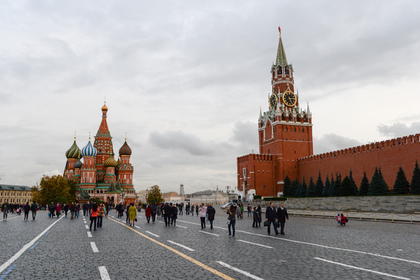 18
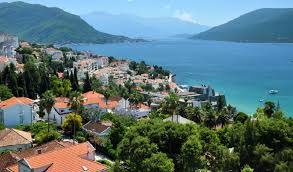 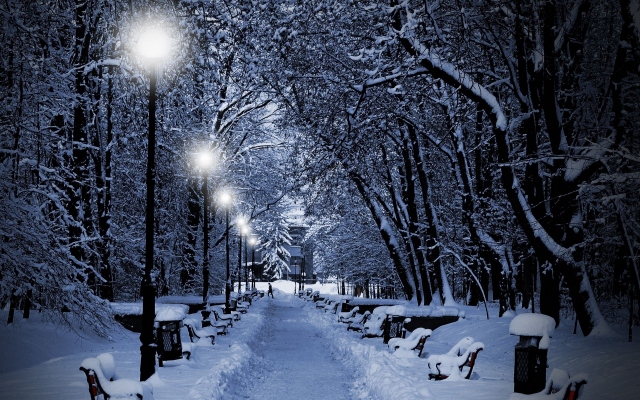 19
Nobelevske 
zime i hladnoće



Moskva 


 17–19. oktobar (četvrtak – subota) 2019.
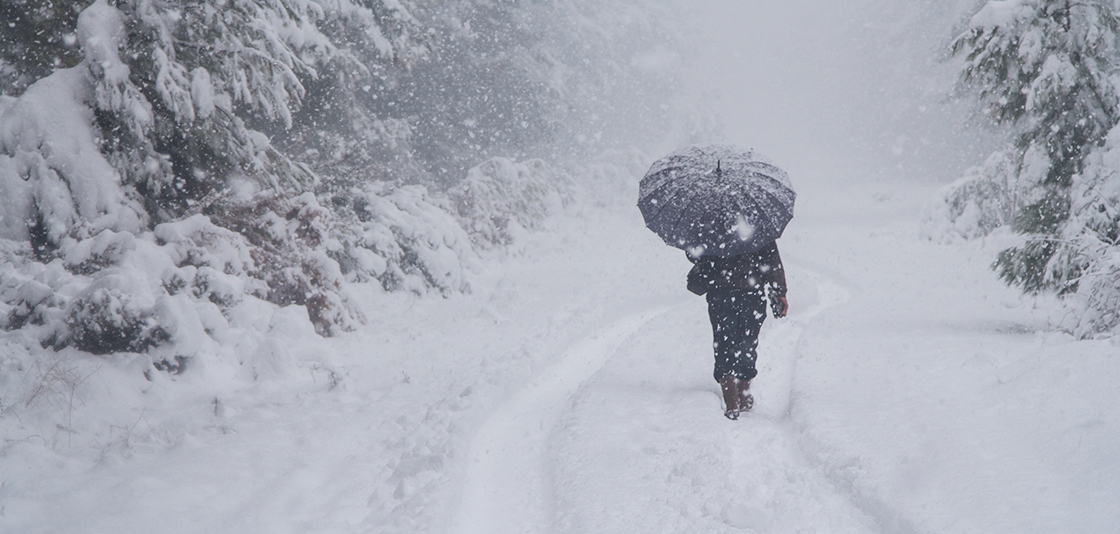 20
Katedra za slovensku filologiju Moskovskog državnog univerziteta
Кафедра славянской филологии Московского государственного университета
21
Tri tematska bloka
1) Hladnoća i zima u djelima Iva Andrića
22
2) Hladnoća i zima u djelima Iva Andrića i ruskih dobitnika Nobelove nagrade 
I. Bunjina 
B. L. Pasternaka 
M. A. Šolohova 
A. I. Solženjicina 
J. Brodskog 
– sličnosti i razlike
23
3) Hladnoća i zima u djelima Iva Andrića i drugih pisaca
24
Prijave za skup u Moskvi: 
do 31. decembra 2018.
25